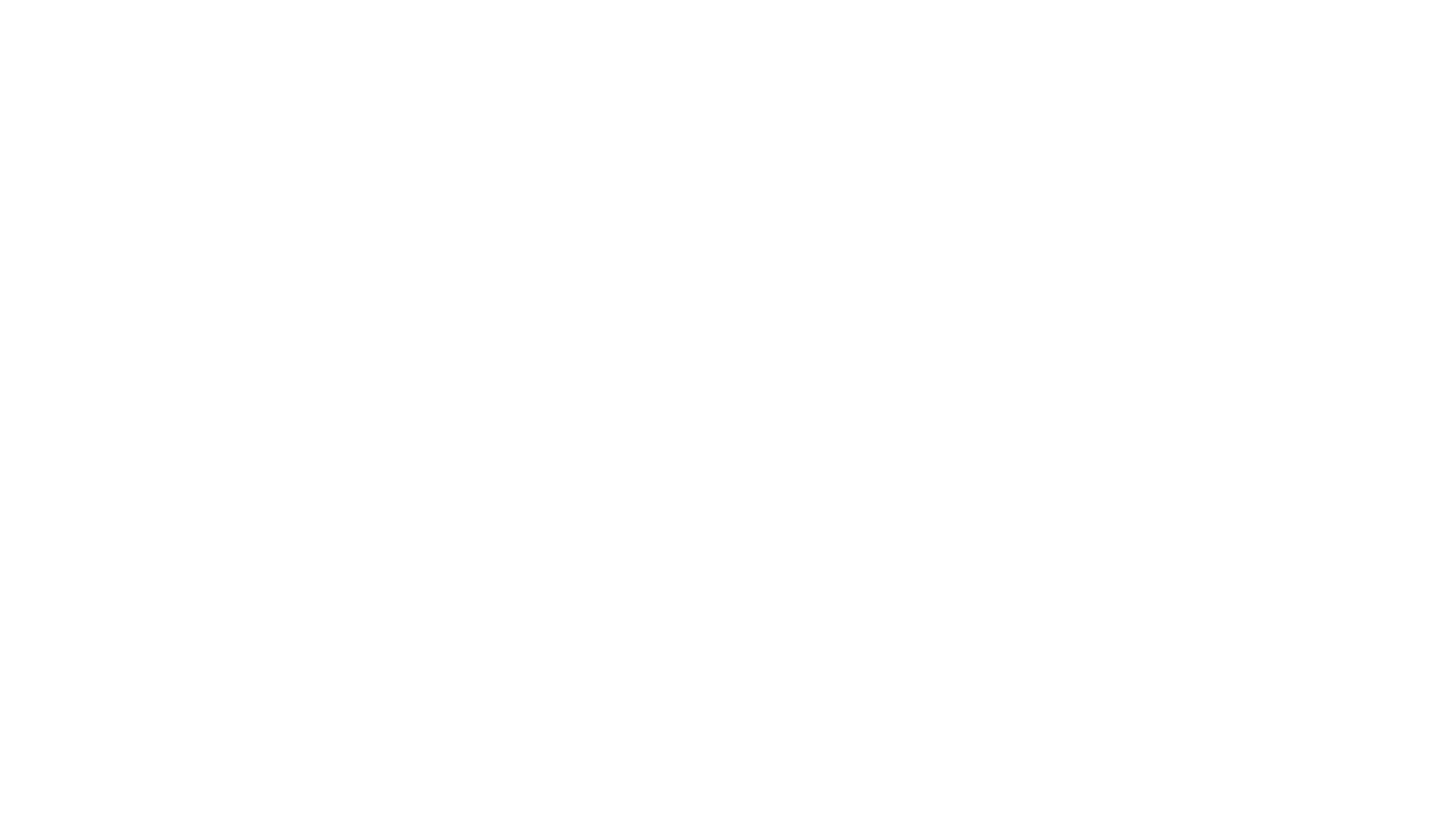 „ Moja mała ojczyzna – jaka ona piękna”
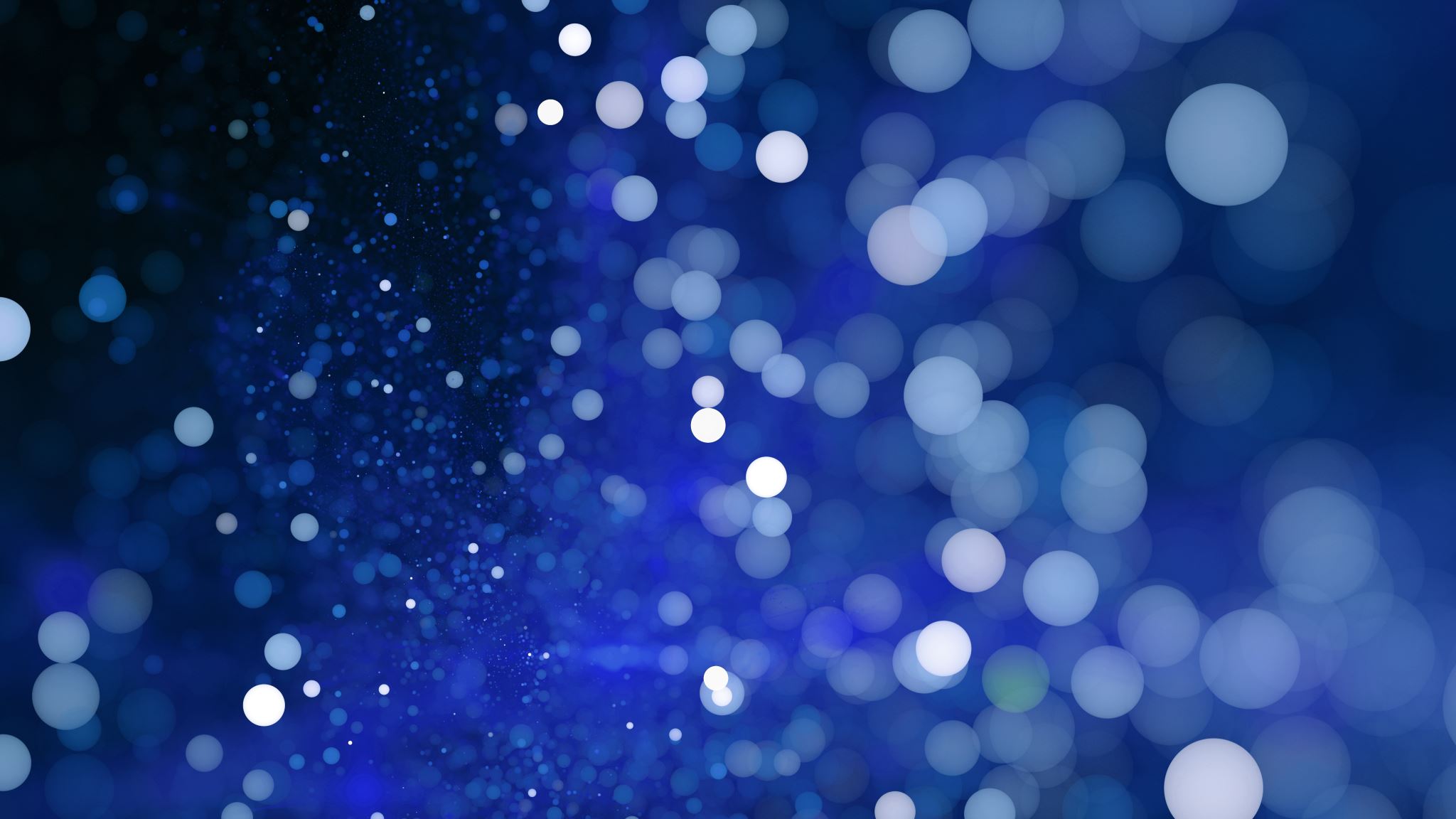 Zuzanna Sawa
Klasa VI
Publiczna Szkoła Podstawowa w Łopienniku Nadrzecznym
GMINA ŁOPIENNIK GÓRNY
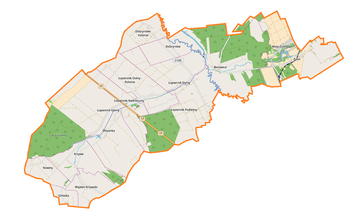 Gmina Łopiennik Górny położona jest                 w środkowej części województwa lubelskiego, w północnej części powiatu krasnostawskiego. 
Gmina leży w makroregionie Wyżyna Lubelska i Polesie Wołyńskie. 
Na terenie gminy znajdują się liczne miejsca warte zobaczenia.
Kościół p. w. św. Bartłomieja w Łopienniku Nadrzecznym
Neogotycki kościół wybudowano w latach 1909 – 1912 na planie krzyża łacińskiego. Jego bryłę tworzą korpus, transept oraz prezbiterium. Nawy są czteroprzęsłowe rozdzielone ośmiobocznymi filarami. Od frontu kościoła wybudowano dwie wieże zakończone iglicami. 
W czasie II wojny światowej podczas bombardowania zostały uszkodzone witraże.
W 2012 roku w kaplicy bocznej umieszczono obraz                  i relikwie św. Jana Pawła II.
Kościół p. w. Przemienienia Pańskiego w Borowicy
Modrzewiowy kościół na planie kwadratu o ściętych narożach, zbudowany w latach 1779 – 1799. Zaprojektował go architekt króla Stanisława Augusta, Jakub Kubicki. Wewnątrz obiektu znajdują się kolumny doryckie z pnia modrzewiowego. 
W czasie II wojny światowej uszkodzeniu uległa jedna kolumna, w której nadal tkwi łuska pocisku. Świątynia ocalała także                        w 1944 roku, kiedy pożar trawił wieś.
Kościół wpisany jest na listę zabytków.
Kościół p. w. Matki Bożej Królowej Polski   w Żulinie
Budynek kościoła jest drewniany. Składa się z nawy na planie krzyża gotyckiego, zakończonego prezbiterium oraz kruchty z dwoma pomieszczeniami. Nad kruchtą wznosi się wieża z iglicą na szczycie. Wejście od frontu osłania ganek. 
Kościół został wpisany na listę zabytków.
Kaplice p. w. Miłosierdzia Bożego w Dobryniowie oraz Kaplica p. w. św. Floriana w Majdanie Krzywskim, które powstały z inicjatywy ks. kan. Adolfa Bały w latach 80. XX wieku.
Grota Matki Bożej Niepokalanego Serca w Łopienniku Nadrzecznym
Zespół dworsko – parkowy w Kolonii Łopiennik Dolny
Jest to przykład połączenia niedużej siedziby ziemiańskiej z parkiem położonym na stoku opadającym w kierunku przepływającej rzeki. Park został ukształtowany w połowie XIX wieku. Dotychczas czynny jest układ kwaterowy  w przebiegu alei lipowych i grabowych. Wpisany do rejestru zabytków.
Zespół dworsko – parkowy w Nowinach
Zespół powstał jako folwark wydzielony                            z dóbr ziemskich Krzywe ok. 1860 roku. Założono go jako regularny ogród lokowany na wzniesieniu. Dotrwał do czasów współczesnych bez znacznych przekształceń. Jest to cenny przykład tradycyjnego ogrodu kwaterowego dzielonego alejami i szpalerami drzew liściastych z zachowaniem cennych obiektów przyrodniczych ( lipa drobnolistna i leszczyna turecka) oraz                          z zachowaniem budynku dworu.
Zespół dworsko – parkowy w Olszance
Zespół dworsko – parkowy zajmuje powierzchnię 4 ha. Znajduje się tam murowany, dwupiętrowy pałac klasycystyczny z pierwszej połowy XIX wieku. Całość otoczona jest parkiem o nieregularnym układzie alejek z zachowaniem starodrzewia i cennych obiektów przyrodniczych (korkowiec amurski, dąb szypułkowy, jodła kalifornijska). Wpisany do rejestru zabytków.
Kopiec w Łopienniku Górnym
Kopiec usypano w latach 1834 – 1835 na pamiątkę ukończenia budowy szosy Lublin – Zamość. Na stożkowatym nasypie ziemnym umieszczono czworoboczny kamienny słup                    z zegarem słonecznym z brązu. 
Kopiec wyznacza połowę drogi pomiędzy Lublinem i Zamościem,                    a także pomiędzy Warszawą                              a Lwowem.
Kanał Wieprz - Krzna
Kanał melioracyjny wybudowano w latach 1954 – 1961. Jest najdłuższym kanałem w Polsce, ma długość 140 kilometrów. Łączy rzekę Wieprz w miejscowości Borowica z Krzną. Na jego terenie obowiązuje całkowity zakaz wędkowania i kąpieli.
Starorzecze rzeki Wieprz w Borowicy
Wieprz dzieli gminę na część wschodnią i zachodnią. Dopływami rzeki są Łopa i Rejka (Białka). Region ten ma malowniczy krajobraz i bogatą rzeźbę terenu.  Wieprz tworzy zakola i starorzecza.
https://www.google.com/search?q=ko%C5%9Bci%C3%B3l+%C5%82opiennik++nadzreczny&tbm=isch&ved=2ahUKEwii9e_PgsbvAhXQlosKHRYiBvkQ2-cCegQIABAA&oq=ko%C5%9Bci%C3%B3l+%C5%82opiennik++nadzreczny&gs_lcp=CgNpbWcQAzoCCAA6BAgAEEM6CAgAELEDEIMBOgUIABCxA1DluApYj9sKYKndCmgAcAB4AYABsQOIAfMukgELMS4xNC4xMS4xLjKYAQCgAQGqAQtnd3Mtd2l6LWltZ8ABAQ&sclient=img&ei=-6lZYOKLJ9CtrgSWxJjIDw&bih=607&biw=1280&client=firefox-b-d#imgrc=Tex0vUJoUJUqrM
https://pl.wikipedia.org/wiki/%C5%81opiennik_G%C3%B3rny
https://zabytek.pl/pl/obiekty/borowica-kosciol-filialny-ob-par-pw-przemienienia-panskiego
https://goklopiennik.org/turystyka-i-promocja/ciekawe-miejsca-zabytki
http://kraskadobryniow.5v.pl/
http://www.parafialopiennik.pl/index.php/informacje-o-parafii-w-lopienniku/historia-lopiennik-gorny
https://pl.wikipedia.org/wiki/Parafia_%C5%9Bw._Bart%C5%82omieja_w_%C5%81opienniku
„Na cześć i chwałę Bogu” Kościół pod wezwaniem Świętego Bartłomieja w Łopienniku Nadrzecznym na przełomie wieku” Mirosława Socha, Grażyna Skrzypa.
„Z bogactwa natury. Gmina Łopiennik Górny” Stowarzyszenie Kraska.